Ciencia y Tecnología en el Pensamiento Argentino
Segunda etapa
1930 - 1960
Panorama general
-Etapa social y políticamente conflictiva: revolución de 1930, revolución de 1943, surgimiento del movimiento justicialista, cambios políticos der Juan D. Perón, revoluociòn de 1955

-Enfrentamiento político-intelectual: nacionalistas, izquierdistas, anarquistas, justicialistas, liberales.

-Ecos en la vida académica: nuevas universidades, nuevos criterios pedagógicos, la reforma educativa
 
-La filosofía se profesionaliza académicamente, crecimiento y fortalecimiento de la carrera dentro de una Facultad específica
Panorama filosófico 1
-Proceso de “normalización filosófica” (concepto de Francisco  Romero)
 
-Etapa de crítica y superación del positivismo.
 
-Corrientes tradicionales resurgidas y nuevas corrientes: filosofía cristiana, espiritualismo, axiología, existencialismo
 
-La ciencia avanzó enormemente en estos años: teoría de la relatividad, teoría de la incertidumbre, teoría atómica, teoría cosmológica del big-bag
 
-La tecnología dio saltos enormes: aviación a retropropulsión, la bomba atómica, inicio de la carrera espacial.
Panorama filosófico 2
-El lugar y la valoración de la ciencia y la tecnología es dispar según las corrientes, en general no es tema de interés especial en esta época.
 
-En esta época, en Europa y EEUU comienza a ponerse en cuestión el “progreso” de la ciencia y la tecnología. Dudas y críticas: Bertrand Russell, Martin Heidegger. Esto se refleja poco en la filosofía argentina.
 
-El acontecimiento filosófico más importante: Primer Congreso Nacional de Filosofía, 1949, en Mendoza (Universidad Nacional de Cuyo de reciente creación).
Coriolano Alberini (1886-1960)
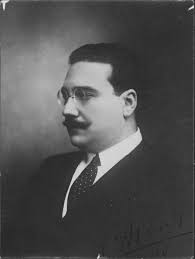 Textos 1
“La Facultad de Filosofía y Letras de Buenos Aires, modelo de sus actuales congéneres, inició, precisamente, la cultura filosófica estricta, que a la larga hizo posible la celebración de este Congreso de filosofía […] El espíritu filosófico que hizo posible este congreso tuvo, pues, su origen lejano, hace cuarenta años, en la Facultad de Filosofía de Buenos Aires”.
Textos 2
“En aquellos tiempos, casi no había con quien hablar en serio cosas filosóficas. Algunos alumnos, muy pocos, entre los cuales nos contábamos, distribuíamos ironías y sarcasmos, siempre entre de agresión alegre contra las personas  que perseguían o no tomaban en serio a la Facultad”.
Textos 3
“No menos inconvenientes pueden surgir del carácter en parte personal de la filosofía. Sion embargo, podría ser una razón más para que haya congresos de filosofía. En efecto: los sistemas filosóficos, por lo común,  están condenados a ser unilaterales. La profundidad no excluye cierta elevada e inevitable estrechez de espíritu, por decirlo así”.
Textos 4
“La filosofía es, por ello,  un conocimiento relativo y progresista de la realidad absoluta, aunque nunca se acabe de profundizar los problemas del espíritu. Si la filosofía se equivoca a menudo, ello se explica porque está en su esencia la elevación especulativa., muchas veces temeraria. Un error genial vale más que un sólido lugar común”.
Textos 5
“El filósofo puede pensar tomando como punto de partida las incitaciones mentales de la tierra y al tradición, pero sin mengua de la libre genialidad personal. Existe una necesidad cronotópica, esto es, según tiempo y espacio, mas no cabe convertir este hecho, a veces fecundo, en esencia de la verdad filosófica. En síntesis: el factor vernáculo suscita, pero no crea objetivamente”.